Состав чисел в пределах 10.Закрепление изученного материала
Цель: Формирование умения решать задачи изученных типов и приёмы сложение и вычитания.
Обучающая:
1.Закрепить табличные случаи сложения и вычитания чисел в пределах 10, умение решать простые задачи на сложение и вычитание; развивать навыки устного счёта, различать равенства и неравенства, 2. Работать над развитием познавательных способностей учащихся; над формированием математических понятий; навыков самостоятельности; развивать умение работать над геометрическим материалом.
Развивающая:
1.Развивать психические качества: мышление, познавательные способности, самостоятельность, волю.
Воспитательная:1.Воспитывать культуру поведения на уроке, дисциплинированность; интерес к предмету через игру; доброту и милосердие.
2.Прививать культуру здорового образа жизни, правила личной гигиены.
7
6
8
5
4
3
2
9
8
10
7
6
5
4
7
3
2
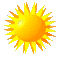 6
8
9
6
10
1
9
6
2
3
4
8
5
4
5
3
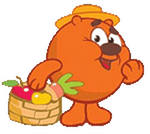 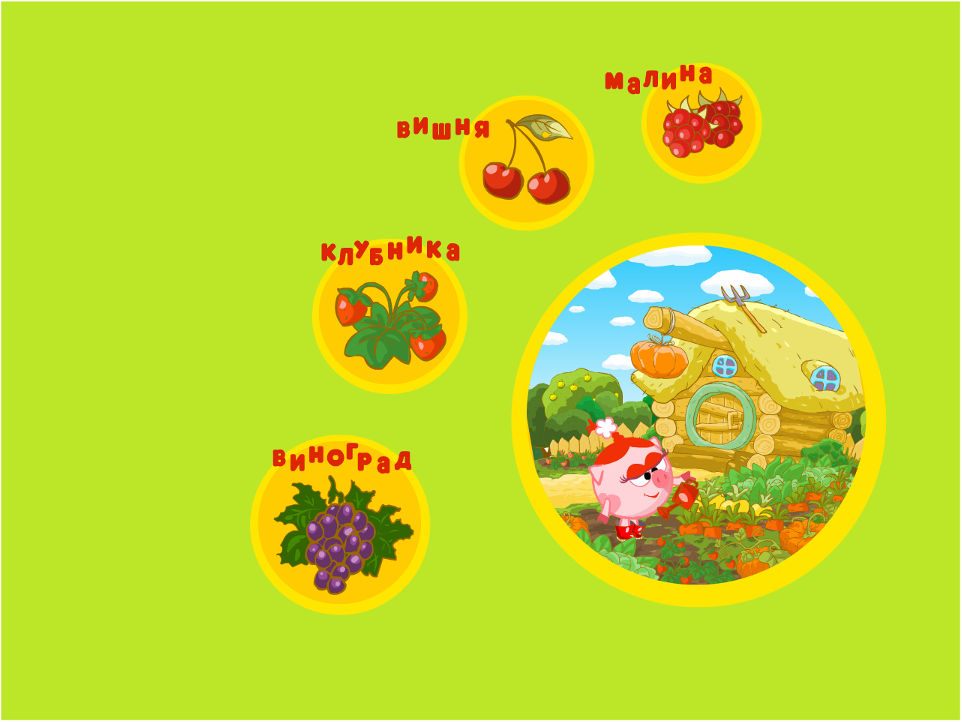 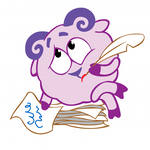 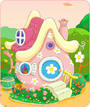 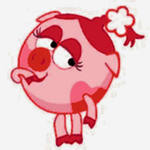 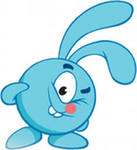 9
-
3
=
6
2
+
7
=
9
4
+
5
=
9
8
-
6
=
2
8
-
3
=
5
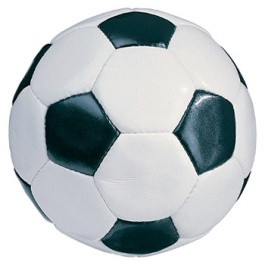 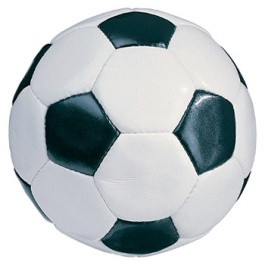 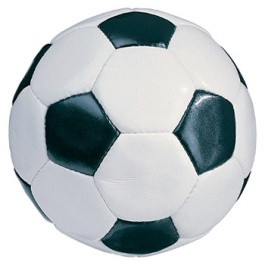 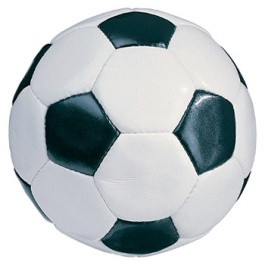 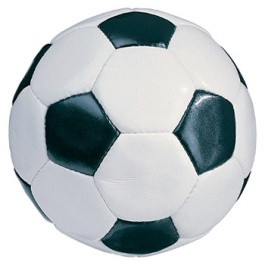 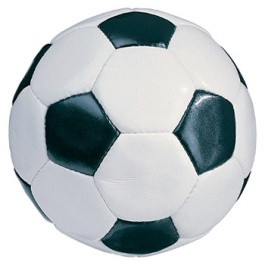 “Спасибо, ребята, я здоровье сберегу сам себе я помогу”.
?
6
+
3
=
9
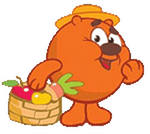 Ответ: 9 б
Прежде чем за стол мне сесть, я подумаю, что  съесть
Спасибо, ребята, я всё понял.”
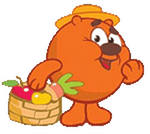 ?
2
+
6
=
8
м
2
+
8
=
10
м
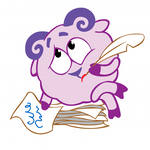 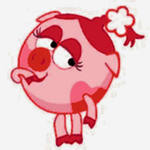 1
+
8
=
9
2
+
5
=
7
2
+
6
=
8
2
+
8
=
10
8
-
4
=
4
1
+
9
=
10
6
-
4
=
2
3
+
6
=
9
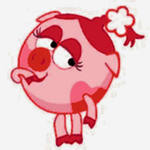 н
а
с
т
р
о
е
н
и
е
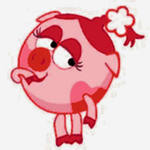 “Грубых слов не говорите только добрые дарите”.
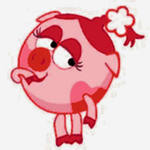 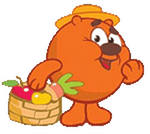 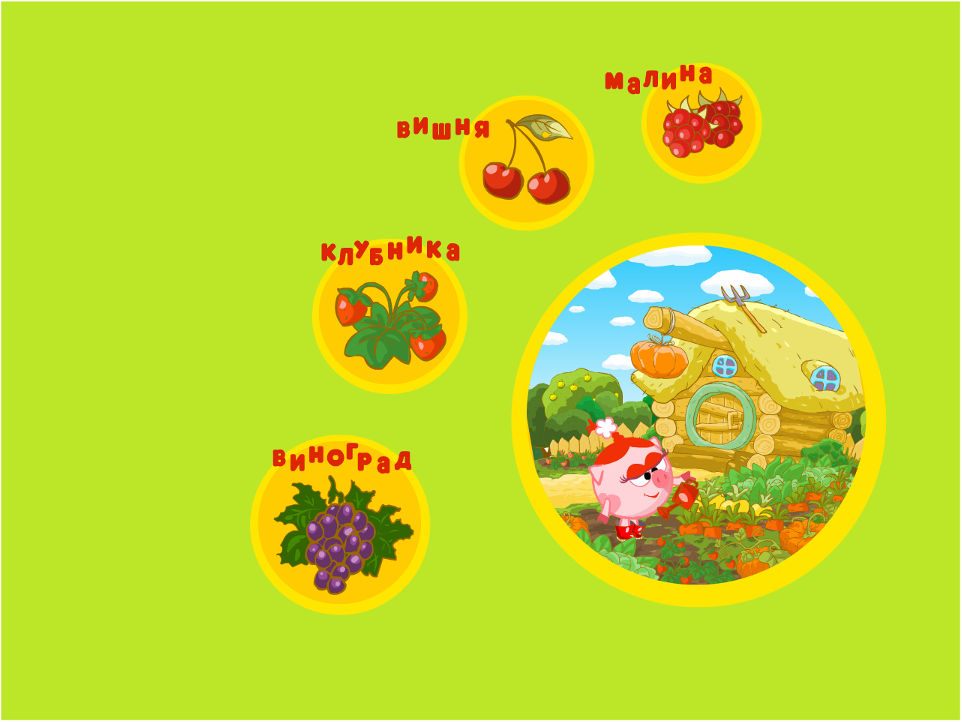 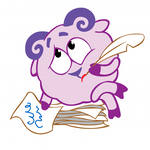 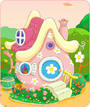 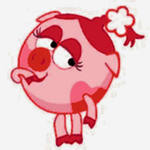 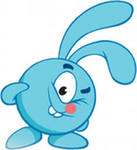 Спасибо!
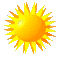 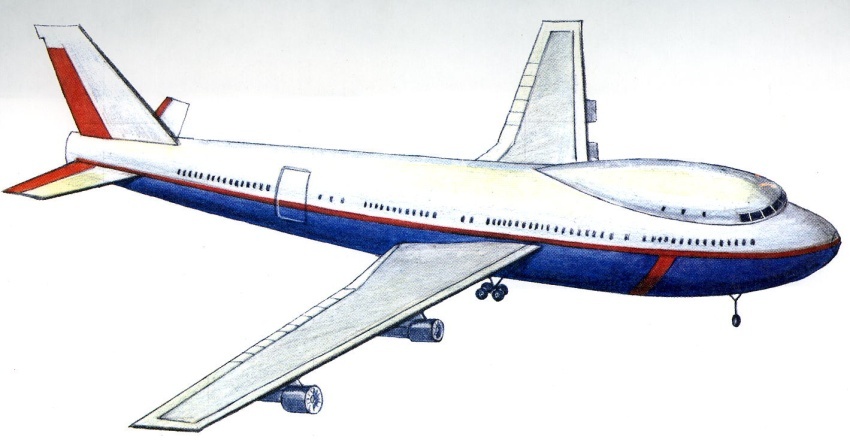